SNO DYNALIT
Réunion métadonnées – 6 novembre 2015
Réunion métadonnées – Meudon – 06/11/2015
1
Sommaire
La stratégie de gestion et diffusion des données dans DYNALIT
Le point de départ : l’enquête métadonnées
L’IDS DYNALIT
Accompagnement des sites ateliers
Perspectives
Réunion métadonnées – Meudon – 06/11/2015
2
La stratégie de gestion et diffusion des données dans DYNALIT
Comment valoriser au niveau national les données produites sur les dynamiques du littoral ?
Comment faciliter l’accès à ces données ?
Comment répondre efficacement aux règlementations européennes (INSPIRE)?
Comment fédérer une communauté autour de la problématique des métadonnées ?
Réunion métadonnées – Meudon – 06/11/2015
3
La stratégie de gestion et diffusion des données dans DYNALIT
2 axes :
Développement de l’infrastructure centrale
Soutien aux laboratoires dans leur démarche de publication des données et métadonnées
1 plan d’action :
Diagnostic sur le stockage et la diffusion des métadonnées / données au sein de DYNALIT
Mise en place des outils de l’IDS DYNALIT
Accompagnement des sites locaux
Réunion métadonnées – Meudon – 06/11/2015
4
Le point de départ : l’enquête métadonnées
Objectif : obtenir un état des lieux en début de projet de l’état d’avancement des différents sites suivis dans DYNALIT
Réunion métadonnées – Meudon – 06/11/2015
5
Le point de départ : l’enquête métadonnées
Avantages recherchés :
Système automatisé (peu d’intervention)
Système protégé (respect du propriétaire)
Système robuste et pérenne
Système facilement déployable
Réunion métadonnées – Meudon – 06/11/2015
6
Le point de départ : l’enquête métadonnées
freins :
Complexité des systèmes à mettre en place
Le manque de moyens humains
Réunion métadonnées – Meudon – 06/11/2015
7
L’IDS DYNALIT
Autres IDS
IDS DYNALIT
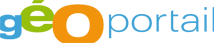 Catalogue de métadonnées
IDS Locale
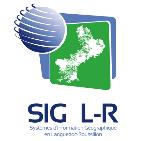 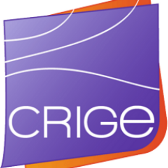 Visualiseur cartographique
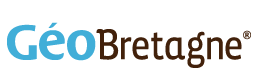 IDS Locale
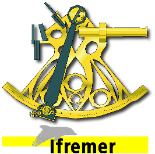 Site internet
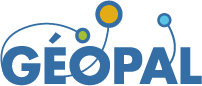 Réunion métadonnées – Meudon – 06/11/2015
8
Site atelier
Site atelier
Site atelier
L’IDS DYNALIT
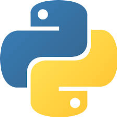 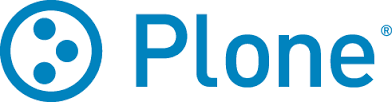 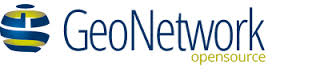 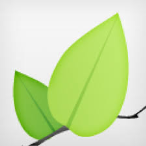 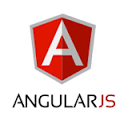 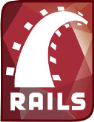 Réunion métadonnées – Meudon – 06/11/2015
9
L’IDS DYNALIT
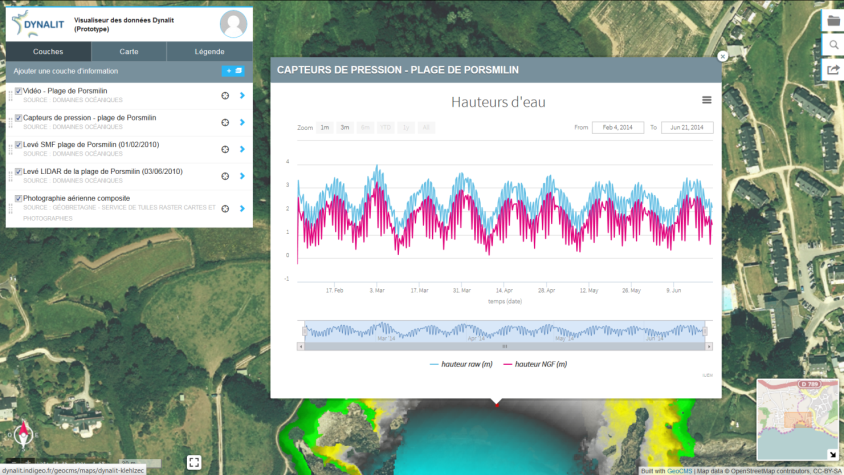 Réunion métadonnées – Meudon – 06/11/2015
10
Accompagnement des sites ateliers
Objectif : apporter un soutien technique dans la démarche d’élaboration et de diffusion des métadonnées et données
Expérience conduite avec plusieurs sites :
GET – Toulouse
LETG Geophen – Caen
En projet : OSUNA – Nantes / Angers
Réunion métadonnées – Meudon – 06/11/2015
11
Accompagnement des sites ateliers Exemple du GET (Toulouse)
Objectif : accompagnement dans la saisie des métadonnées
Durée : 2 jours (27 et 28 avril 2015)
Tâches :
Calibration des modèles de métadonnées
Prise en main de l’outil
Rencontre avec les partenaires clés dans la gestion des données à l’OSU
Réunion métadonnées – Meudon – 06/11/2015
12
Perspectives
IDS DYNALIT
Fiabilisation des outils
Moissonnage d’autres IDS (OASU, OSUNA, etc)

Communauté «  Métadonnées»
Structuration du groupe de travail
Actions de formation ?
Réunion métadonnées – Meudon – 06/11/2015
13